Week 6, Day 2:Decorator
Decorators
Quiz on Thursday: Decorators
Half Exam 2 currently scheduled for Week 7 Thursday
SE-2811
Slide design: Dr. Mark L. Hornick
Content: Dr. Hornick
Errors: Dr. Yoder
1
How are decorators useful?
Decorators have the same super-type as the objects they decorate.

One or more decorators can be used to wrap an object.
[Speaker Notes: One answer to question 1: Given that the decorator has the same super-type as the object it decorates, we can pass around a decorated object in place of the original (wrapped) object.
One answer to question 2: Objects can be decorated at any time, so we can decorate objects at runtime with as many decorators as we like.

Helps organize: e.g., can put all beverage objects in the same data-structure
Used when initializing super-class



Why is this useful?
Can still get to specific & useful method
When creating the object
By casting back to cream (leaves open question: Is it cream?)
Test using instanceof
Can get more & more specific about the object with multiple decos.
Don’t need all the classes for all combinations]
Alternative Decorator Designs
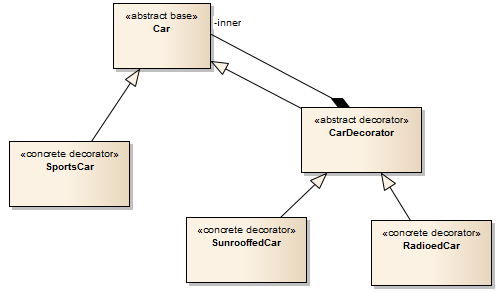 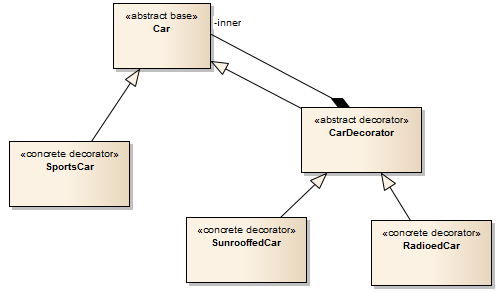 x
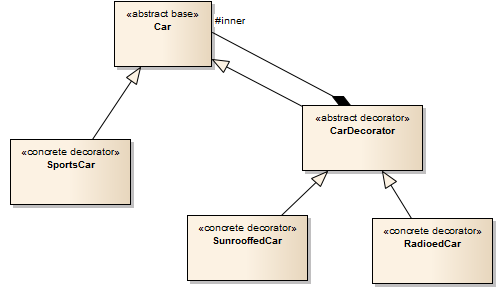 SE-2811
Dr. Mark L. Hornick
3
Downsides
What are the disadvantages of decorators?

See interview drama on p. 104 in the text (Head First)
SE-2811
Dr. Mark L. Hornick
4
[Speaker Notes: Large number of small classes overwhelming to new developers
Problem when people rely on specific types without thinking through [TODO: Study & find example]
e.g. Consider the mess if the interface does not already exist for the class
Complexity of wrapping many to construct a new one]
Forced selection: Do you like Java's I/O? Yes / No
SE-2811
Dr. Mark L. Hornick
5
Join those who agree with you in defending your position!
I like Java's I/O decorators
I don't like Java's I/O decorators
SE-2811
Dr. Mark L. Hornick
6
How to create a car with a sunroof and radio?
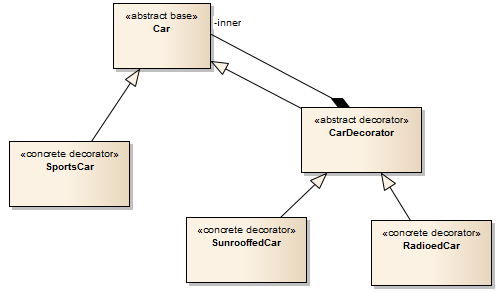 SE-2811
Dr. Mark L. Hornick
7
Decorator vs. Array of Add-ons
What is the advantage of using your pattern?
SE-2811
Dr. Mark L. Hornick
8
Decorator vs. Array of Add-ons
SE-2811
Dr. Mark L. Hornick
9
Downsides
What are the disadvantages of decorators?

See interview drama on p. 104 in the text (Head First)
SE-2811
Dr. Mark L. Hornick
10
[Speaker Notes: Large number of small classes overwhelming to new developers
Problem when people rely on specific types without thinking through [TODO: Study & find example]
e.g. Consider the mess if the interface does not already exist for the class
Complexity of wrapping many to construct a new one]
Decorators in Python
Python also has decorators – Your team of three could choose to explore this for the final project!
SE-2811
Dr. Mark L. Hornick
11
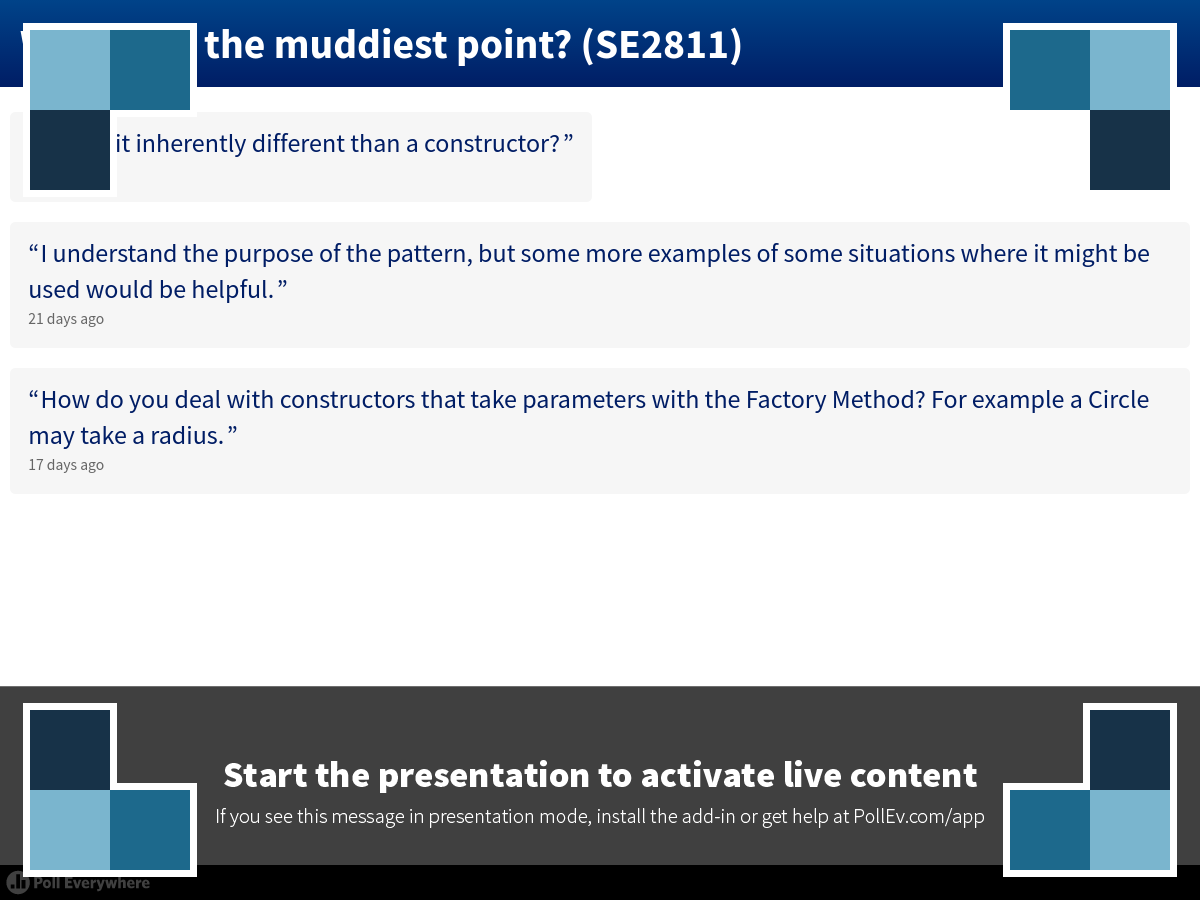 SE-2811
Dr. Mark L. Hornick
12
[Speaker Notes: Poll Title: What was the muddiest point? (SE2811)
https://www.polleverywhere.com/free_text_polls/zIp2tH2IVWjXv4H]